Открытый урок:                в 4 классе по КТНД. Двадцать  первое декабря.
Дарсла тема: «Адамли сунела у жагабирули сай»
 Дарсла мурад: дурх1ни тянишбарес бег1тала хала бег1тала г1ядатуни ва саниг1ятуни х1ясибли бишт1атас уми дирхьниличил; ва илди дузахъниличил.
Хъули х1янчи ахтардибарни:
1. Бег1тани сегъунти уми дирхьули чула дурх1нас илди ц1акьти бетаахъес?
 2. Уми дурес.
3. Бег1тас чула дурх1ни ахъри- даражала бетаурли дигни  секьяйда багьес  вирара? 4. Идбагунала уми дурая.
4.Хан, Бек, Агъа,Паша ибти умала бут1ни сегъуна манзиллизиб, сегъуна даражала халкьли айхъули калунти?
5. Сегъунти к1ирка уми даладаяв х1ушани?
 6.Х1ушаб жагадилзути уми дурая?
 7. Хьунул адамлис сегъунти уми дирхьули буибти?
 8. «Гьачам се бетаура» ибси Р.Рашидовла назмулизибад х1ушани се аргъирая?
Халкьла буралаби:
Сунела у убях1барничиб вебк1ни гьалаб саби. 
2. Адам г!ях!си виалли, илала ура г!ях!си бирар.
Абала губи.        Мухчила г!иниз
Аба хlеррируси мер-муса ва х!во шинна г!иниз.
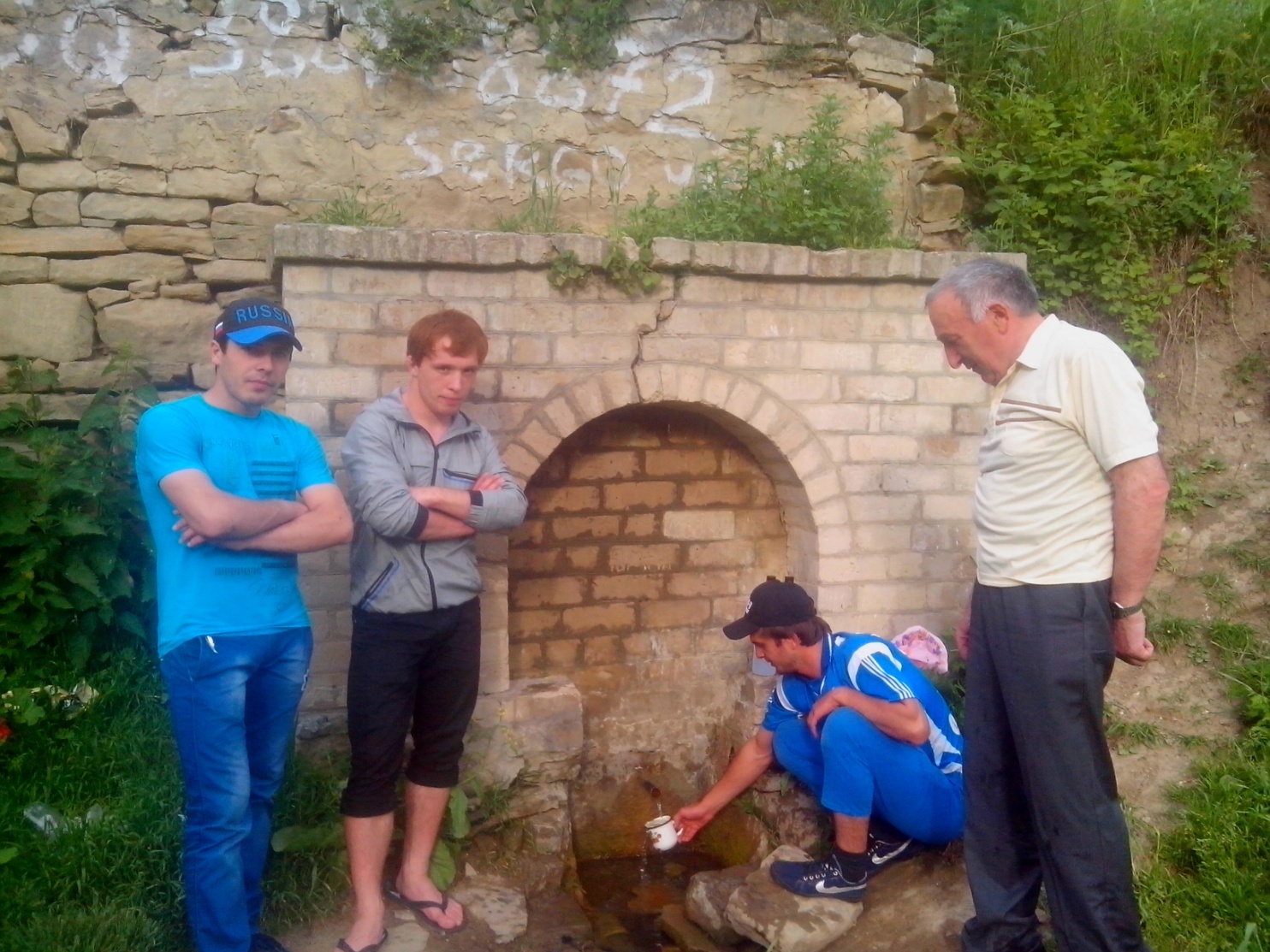 Гамзат Цlадаса.      Расул Гамзатов.
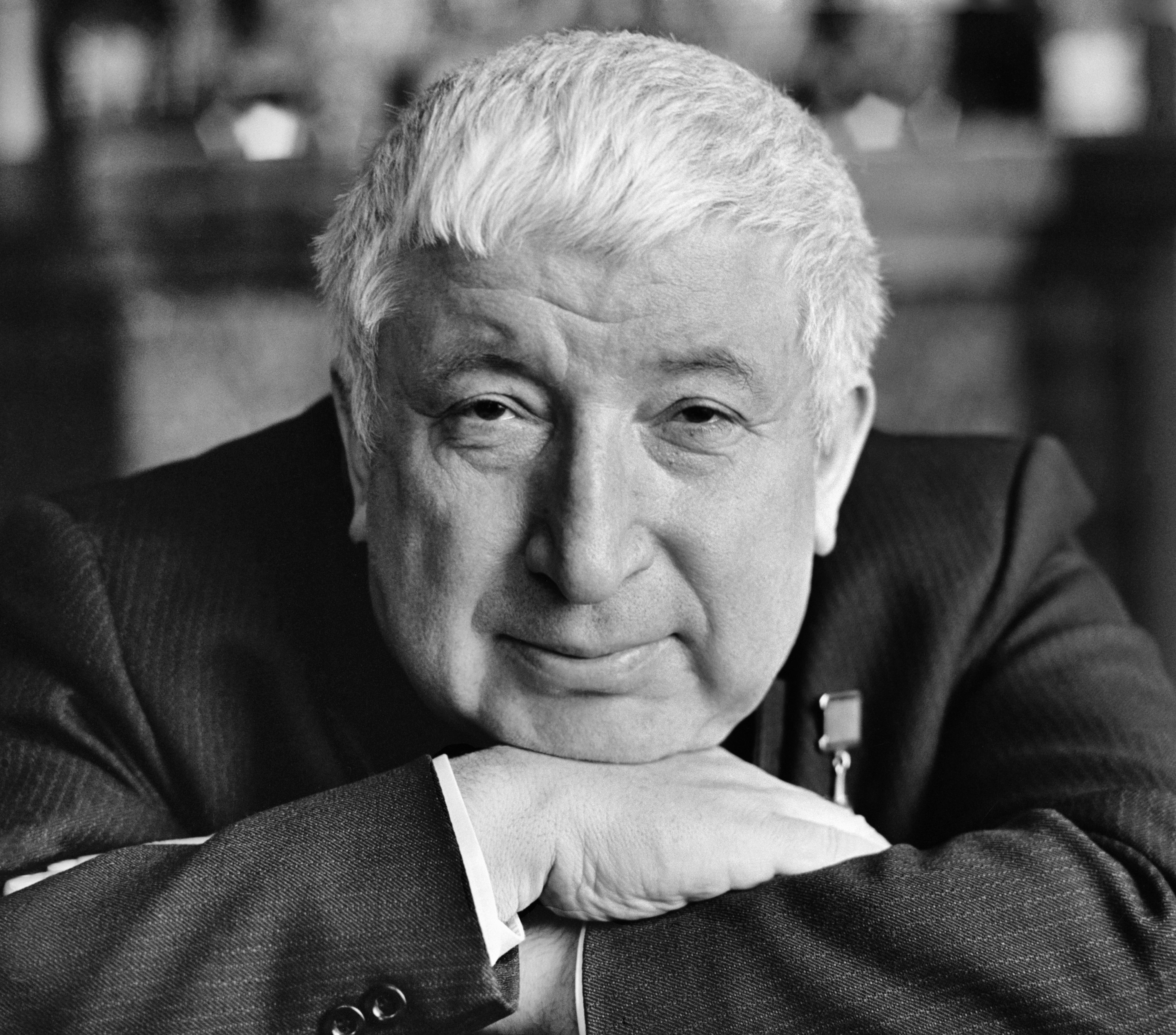 Омарла Батирай  и Рашид Рашидов
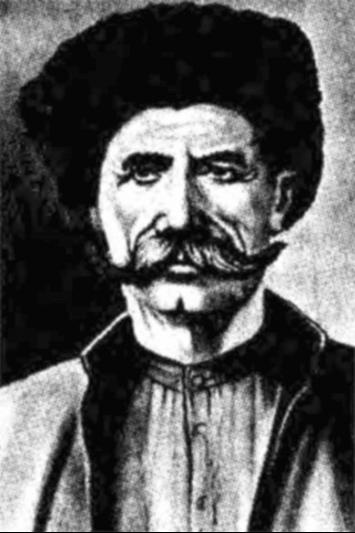 Сулейман Стальский. Фазу Алиева
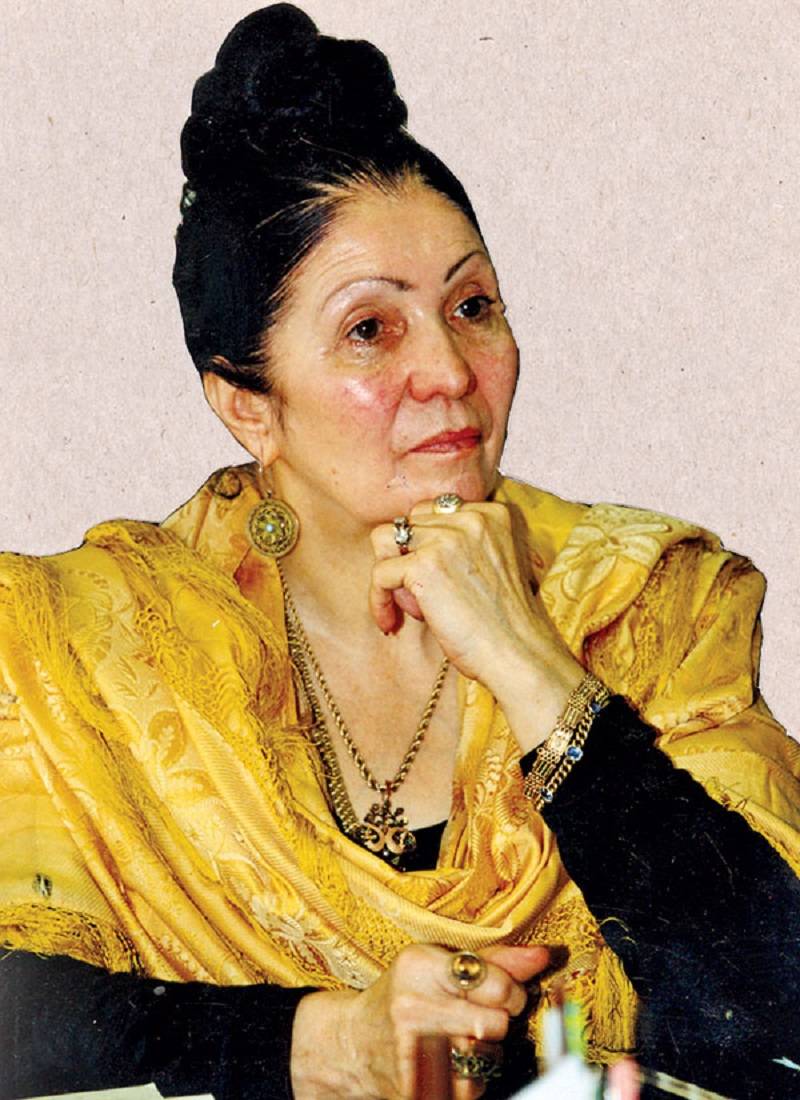 Иосиф Сталин.
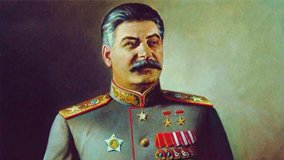 Имам Шамиль.
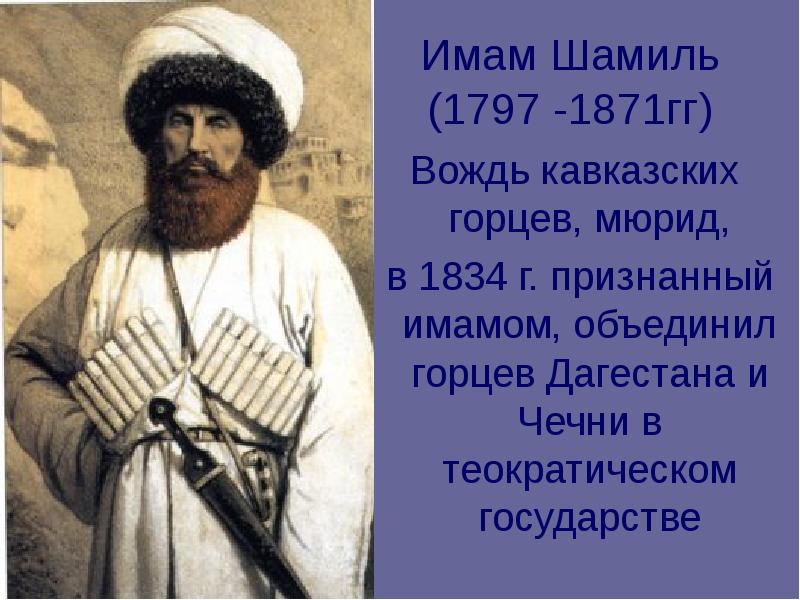 Махач Дахадаев. Уллубий Б-й
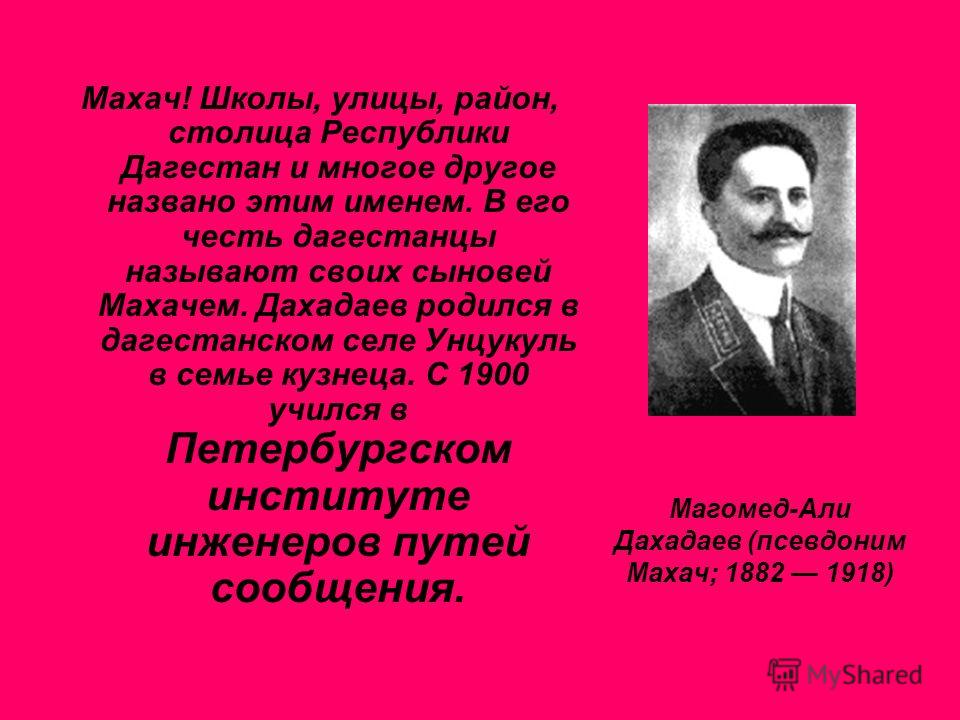 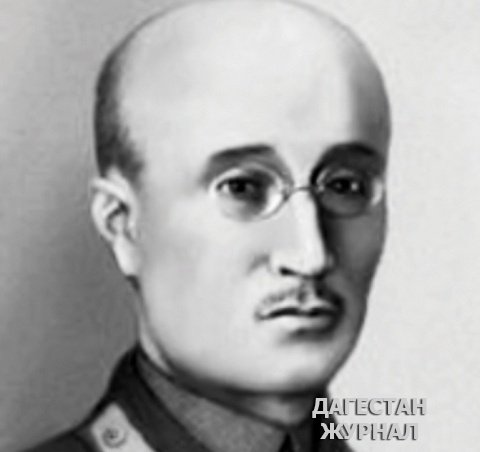 Тахо-Годи Алибек.
Серго Орджоникидзе.
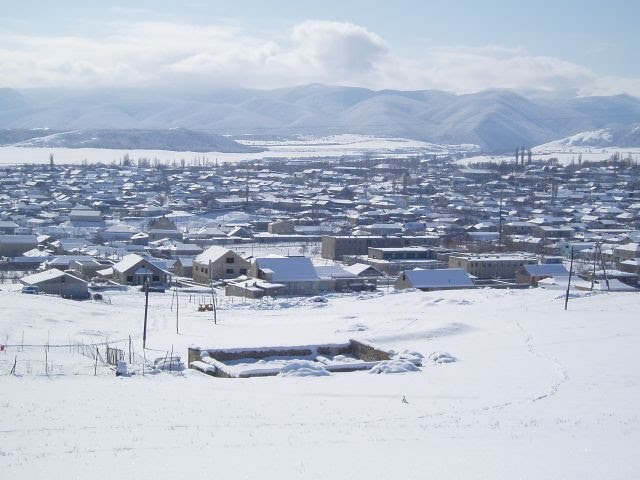 М. Магомедов-боец.   М. Манаров- космонавт
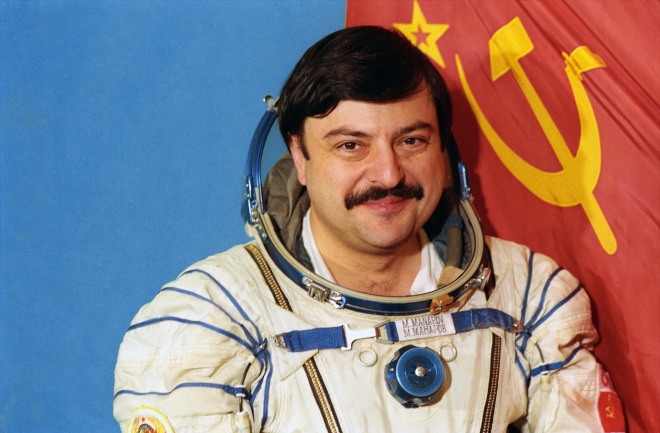 Магомед и Абдурашид.